More Recursion:Flood Fill & Exponentiation
COP 3502
Recursive Flood Fill Algorithm
A Flood Fill is a name given to the following basic idea:
In a space (typically 2-D, or 3-D) with an initial starting square, fill in all the adjacent squares with some value or item.
Until some boundary is hit.
For example, the paint bucket in MS Paint is an example of flood fill.
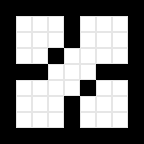 Example of a Recursive
Flood Fill with 4 directions
Recursive Flood Fill Algorithm
Imagine you want to fill in a “lake” with the ~ character. 
We’d like to write a function that takes in one spot in the lake (the coordinates to that spot in the grid)
In the example, you can see we don’t want to just replace all “_” with “~”, because we just want to fill the contiguous area.
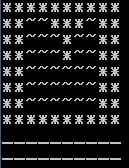 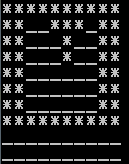 Recursive Flood Fill Algorithm
Depending on how the floodfill should occur
Do we just fill in each square above, below, left, and right
OR do we ALSO fill in the diagonals
The basic idea behind a recursive function, is shown in pseudocode:
Void FloodFill(char grid[][SIZE], int x, int y) {
	grid[x][y] = FILL_CHARACTER;

	for (each adjacent location i,j to x,y) {
		if (i,j is inbounds and not filled)
			FloodFill(grid, i, j);
	}
}
Recursive Flood Fill Algorithm
When we actually write the code,
We may either choose a loop to go through the adjacent locations, or simply spell them out.
If there are 8 locations (using the diagonal) a loop is better.
If there are 4 or fewer (North, South, East, West)
It might make more sense to write each recursive call separately.
Void FloodFill(char grid[][SIZE], int x, int y) {
	grid[x][y] = FILL_CHARACTER;

	for (each adjacent location i,j to x,y) {
		if (i,j is inbounds and not filled)
			FloodFill(grid, i, j);
	}
}
General Structure of Recursive Functions
Here are 2 general constructs of recursive functions
if (termination condition) {
    DO FINAL ACTION
}
else {
    Take 1 step closer to                                             ____terminating condition

    Call function RECURSIVELY ____on smaller sub-problem
}
if (!termination condition) {
 ___Take 1 step closer to                                             ____terminating condition

    Call function RECURSIVELY ____on smaller sub-problem
}
While void recursive function use the this construct.
Typically, functions that return values use this construct.
Note:  These are not the ONLY layouts of recursive programs, just common ones.
Recursive Flood Fill Algorithm
Implementation shown in class…
Fast Exponentiation
COP 3502
Fast Exponentiation
On the first lecture on recursion we discussed the Power function:
But this is slow for very large exponents.
// Pre-conditions:  exponent is >= to 0
// Post-conditions: returns baseexponent

int Power(int base, int exponent) {
	
	if (exponent == 0)
	    return 1;
	else
	    return (base*Power(base, exponent – 1);
}
Fast Exponentiation
An example of an application that uses very large exponents is data encryption
One method for encryption of data (such as credit card numbers) involves modular exponentiation, with very large exponents.
Using the original recursive Power, it would take thousands of years just to do a single calculation.
Luckily, with one very simple observation, the algorithm can take a second or two with these large numbers.
Fast Exponentiation
The key idea is that IF the exponent is even, we can exploit the following formula:
be = (be/2)x(be/2)

For example, 28 = 24*24
Now, if we know 24 we can calculate 28 with a single multiplication.
24 = 22*22
And 22 =2*2
Now we can return:
2*2 = 4, 4*4 = 16, 16*16 = 256

This required only 3 multiplications, instead of 7
Fast Exponentiation
The key idea is that IF the exponent is even, we can exploit the following formula:
be = (be/2)x(be/2)
So, In order to find, bn we find bn/2
Half of the original amount
And then to find bn/2, we find bn/4
Again, Half of bn/2

So if we are reducing the number of multiplications we have to make in half each time, what might the run time be?
Log n multiplications
Which is much better than the original n multiplications.
But this only works if n is even…
Fast Exponentiation
The key idea is that IF the exponent is even, we can exploit the following formula:
be = (be/2)x(be/2)
Since n is an integer, we have to rely on integer division which rounds down to the closest integer.
What if n is odd?
bn = bn/2*bn/2*b
So 29 = 24*24*2 
Which gives us the following formula to base our recursive algorithm on:
bn = 		bn/2*bn/2 		if n is even
         	 	bn/2*bn/2*b 	if n is odd
Fast Exponentiation
Here is the code, notice it uses the same base case as the previous Power function:
int PowerNew(int base, int exp) {
	if (exp == 0)
		return 1;
	else if (exp == 1)
		return base;
	else if (exp%2 == 0)
		return PowerNew(base*base, exp/2);
	else
		return base*PowerNew(base, exp-1);
}
Fast Exponentiation
Here is the code for Fast Exponentiation using Mod:







Even using mod, the stack is overflowed quickly, so this solution needs to be translated to an iterative solution.
int modPow(int base, int exp, int n) {
	base = base%n;

	if (exp == 0)
		return 1;
	else if (exp == 1)
		return base;
	else if (exp%2 == 0)
		return modPow(base*base%n, exp/2, n);
	else
		return base*modePow(base, exp-1, n)%n;
}
Practice Problem
Print a String in reverse order:
For example, if we want to print  “HELLO” backwards,
we first print:  “O”, then we print “HELL” backwards… this is where the recursion comes in!

See if you can come up with a solution for this
Practice Problem
Write a recursive function that:
Takes in 2 non-negative integers
Returns the product
Does NOT use multiplication to get the answer

So if the parameters are 6 and 4
We get 24
Not using multiplication, we would have to do 6+6+6+6